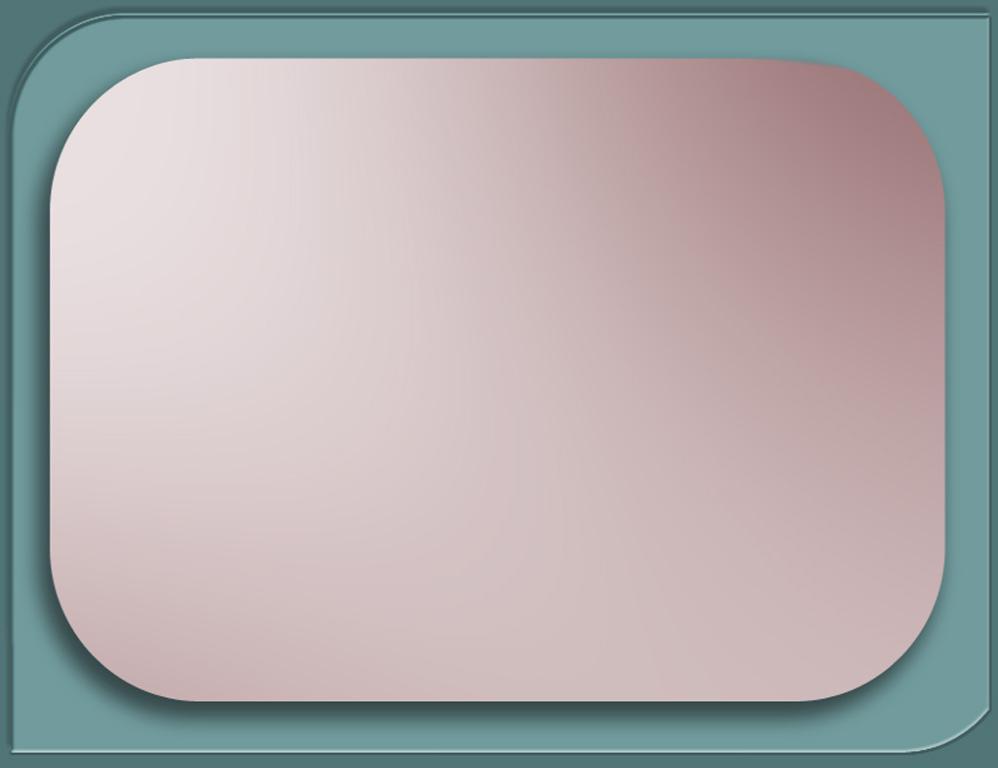 Водоёмы Краснодарского края. Моря.
Авторы работы учителя начальных классов: 
Жилина О. А.
Киселёва Н. И. 
АОУ СОШ № 4
ст. Динской Краснодарского края
Начинается урок.
Он пойдёт ребятам впрок.
Постарайтесь всё понять,
 Учитесь тайны открывать,
Ответы полные давайте
И на уроке не зевайте.
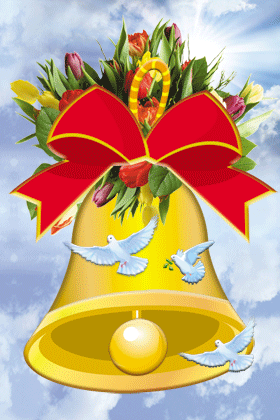 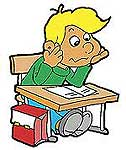 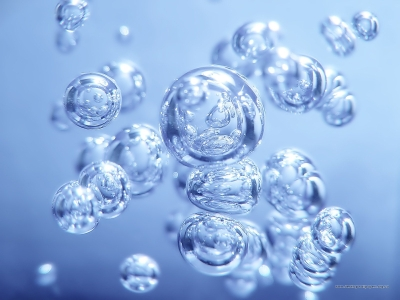 ВОДА
Водоёмы – это углубления 
на поверхности земли, заполненные водой
Водоёмы
Естественные
Искусственные
озеро
ручей
река
канал
пруд
болото
лиман
водохранилище
море
океан
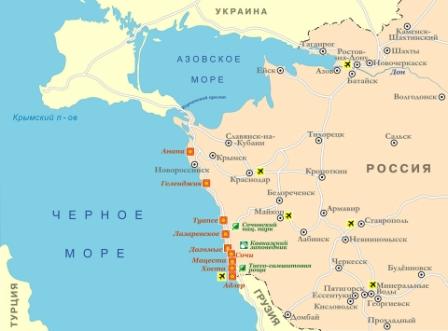 Море
Искатель
Физминутка
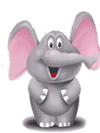 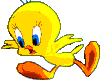 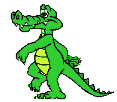 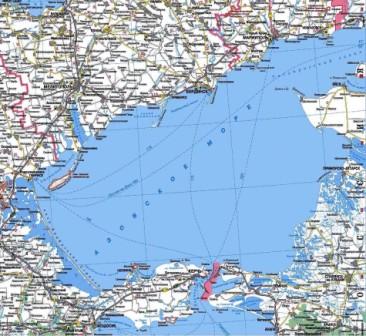 Азовское море
За свою историю Азовское море неоднократно меняло название – 
древние греки и римляне называли его Меотийское озеро (иногда - болото), 
скифы - Каргалук,
 турки - Бахр эль-Ассак, 
татаро-монголы - балык-денгиз (рыбное море). Называли его Самакуш, Салакар, Майутис, Саксинское море. И это далеко не весь перечень имен, которыми разные народы называли это крохотное море.
Флора Азовского моря
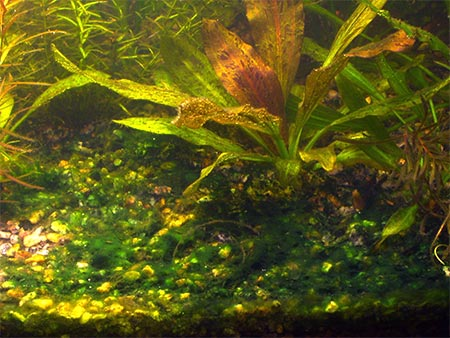 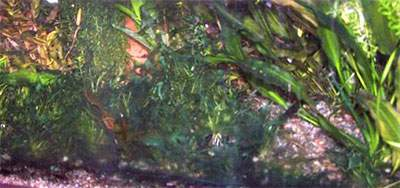 Сине – зелёные водоросли
Фауна Азовского моря
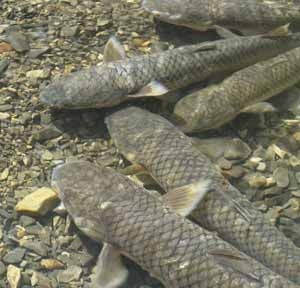 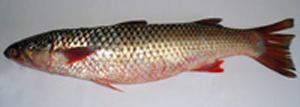 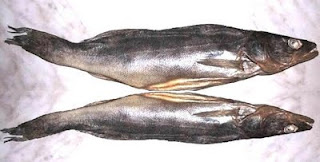 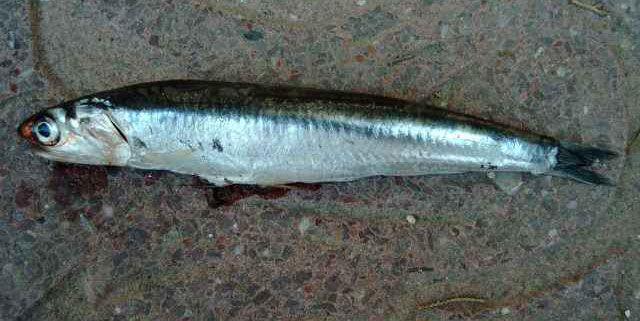 Азовская хамса
Азовский бычок
Судак
Пеленгас
Физминутка
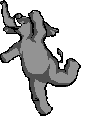 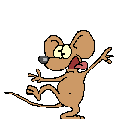 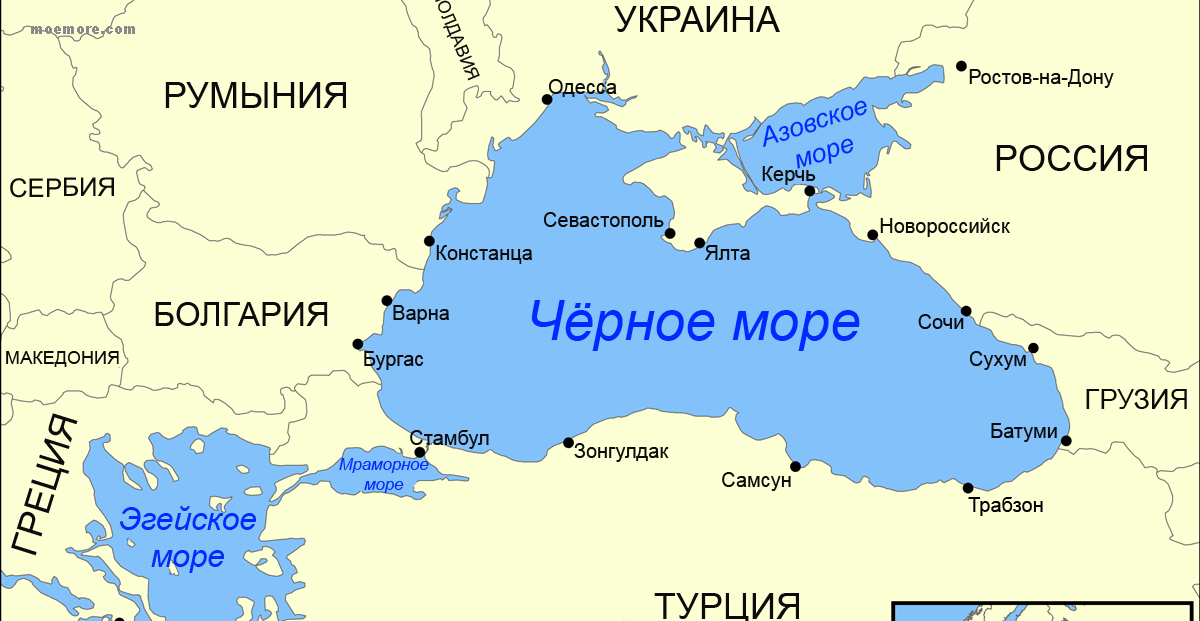 На протяжении тысячелетий и веков Чёрное море сменило несколько названий. Первые греческие мореплаватели называли негостеприимным. Однако позже древние греки сменили свое мнение и стали его называть гостеприимным морем. На Руси в старину Черное море называли Понтийским, а также Русским морем. Современное название ученые объясняют по разному. Одни - турки называли Карадениз), то есть негостеприимное "Черное" море, за то, что все завоеватели приходившие на его берега, получали решительный отпор со стороны племен его населявших. По другой гипотезе название связано со штормами и с тем, что вода во время шторма в нем темнеет. И есть еще третья версия, которая связана с тем, что металлические предметы опущенные на большую глубину Черного моря, чернеют под воздействием сероводорода.
Флора Чёрного моря
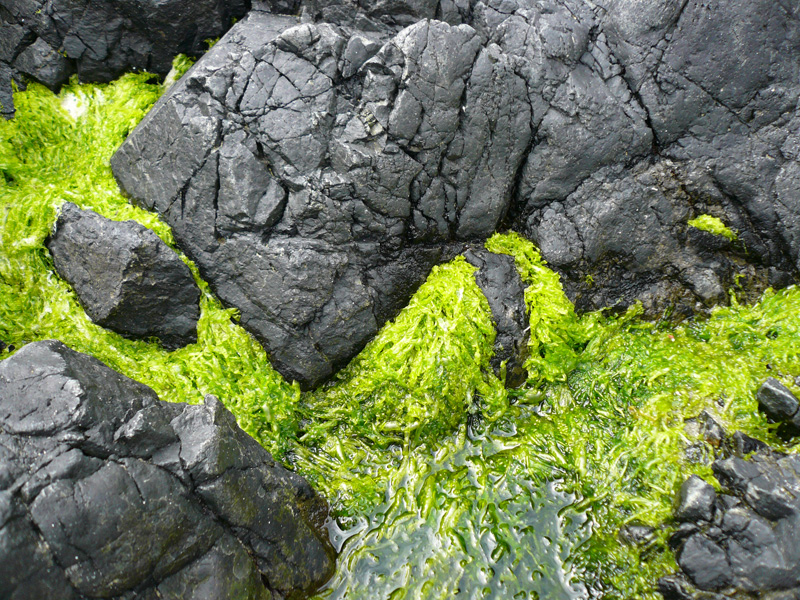 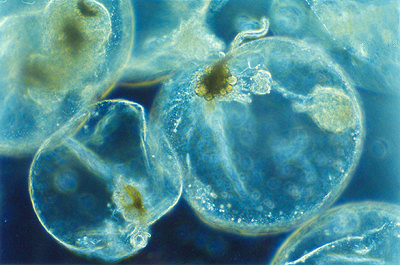 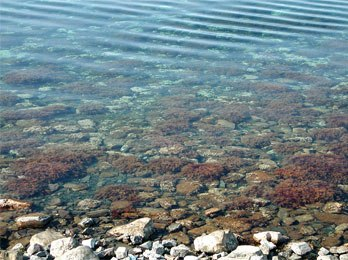 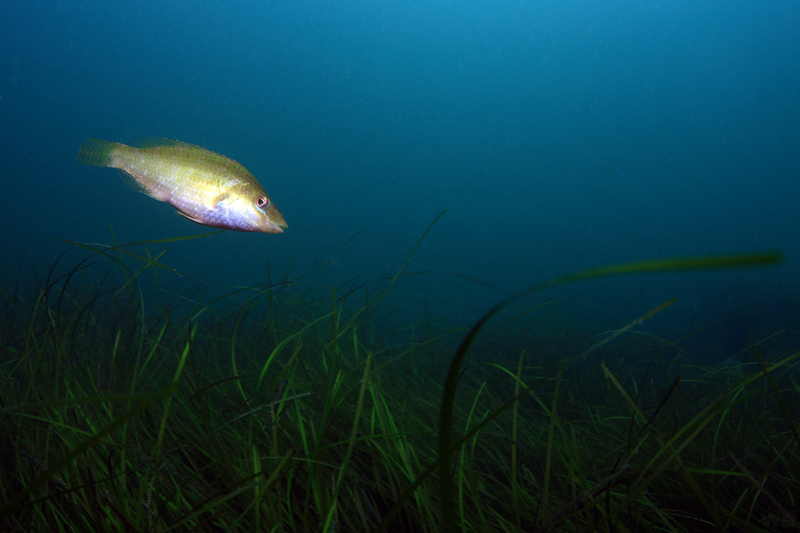 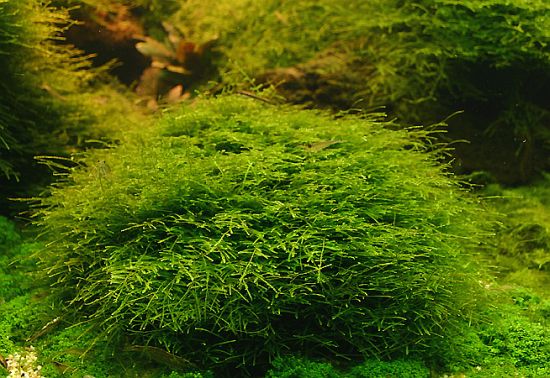 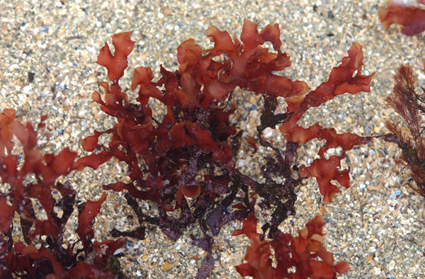 Ульва
Цистозира
филлофора
Зостера
Кладофора
Ноктилюка
Фауна Чёрного моря
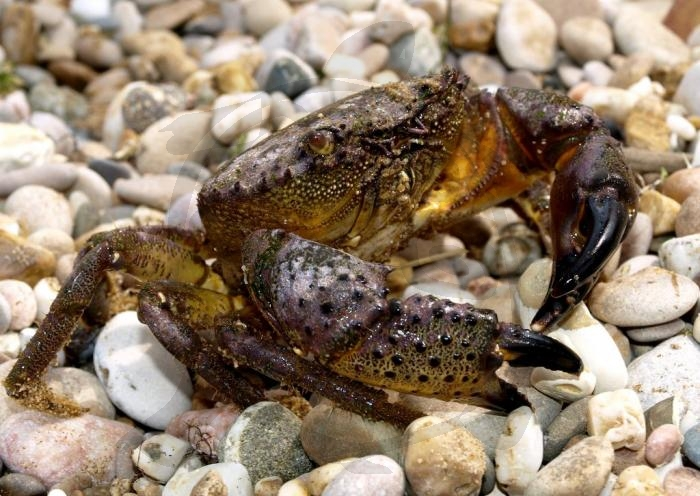 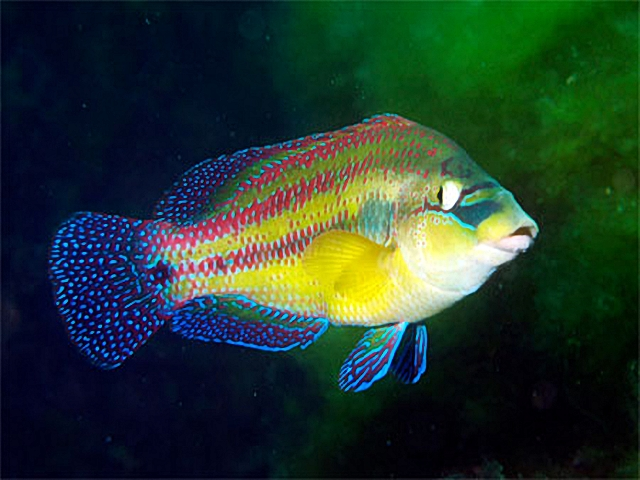 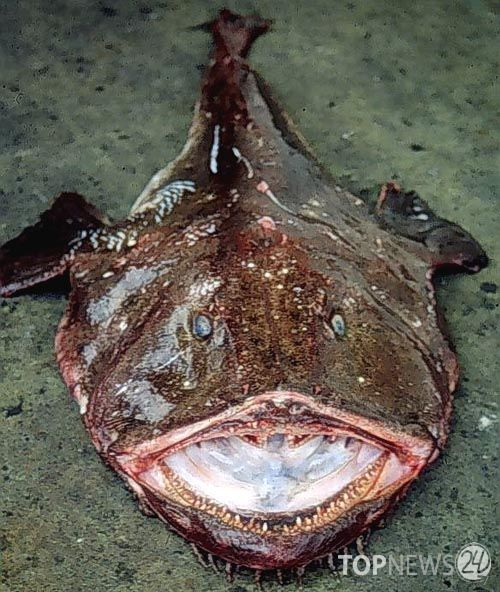 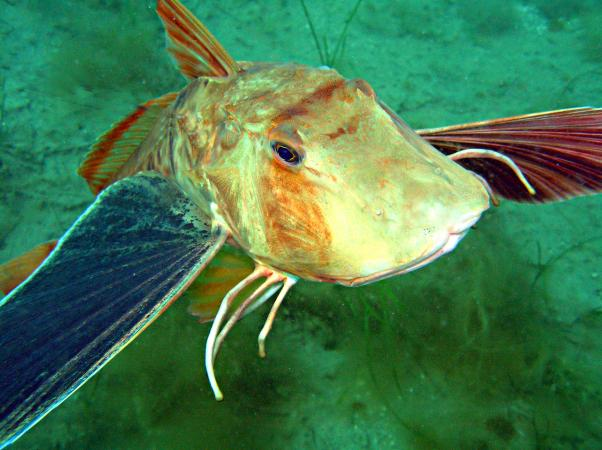 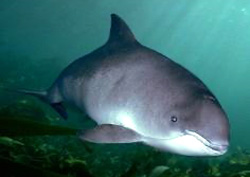 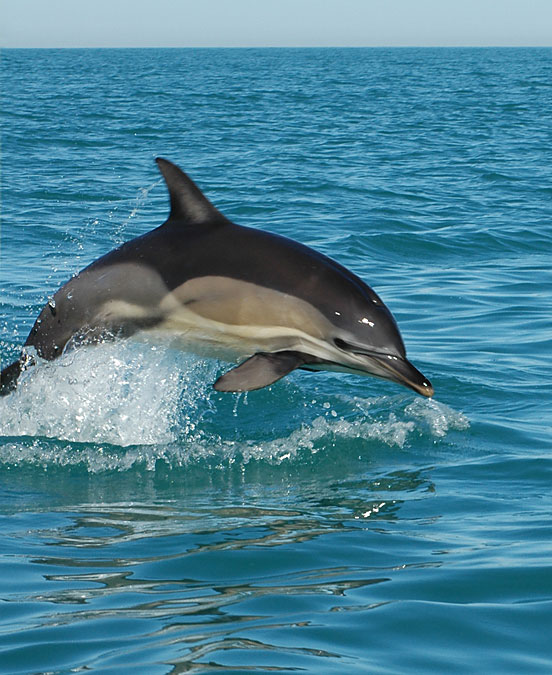 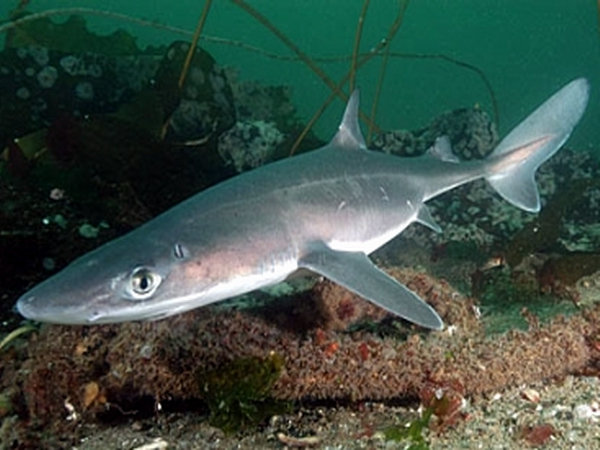 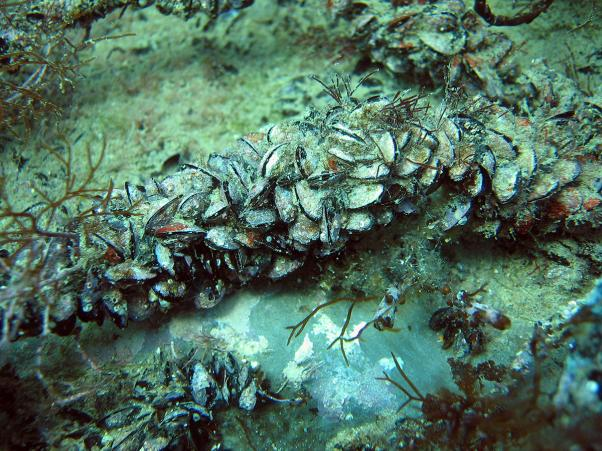 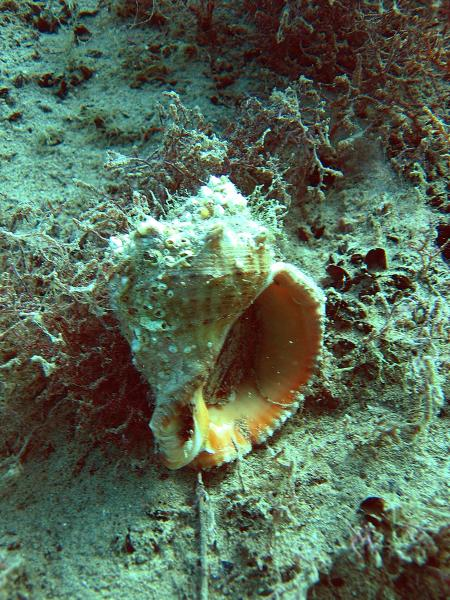 Азовка
Морской петух
Зеленушка
Каменный краб
Аурелия
Мидии
Рапана
Белобочка
Катран
Морской чёрт
Проектная деятельность учащихся
Рефлексия
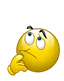 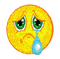 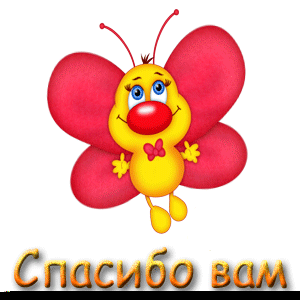